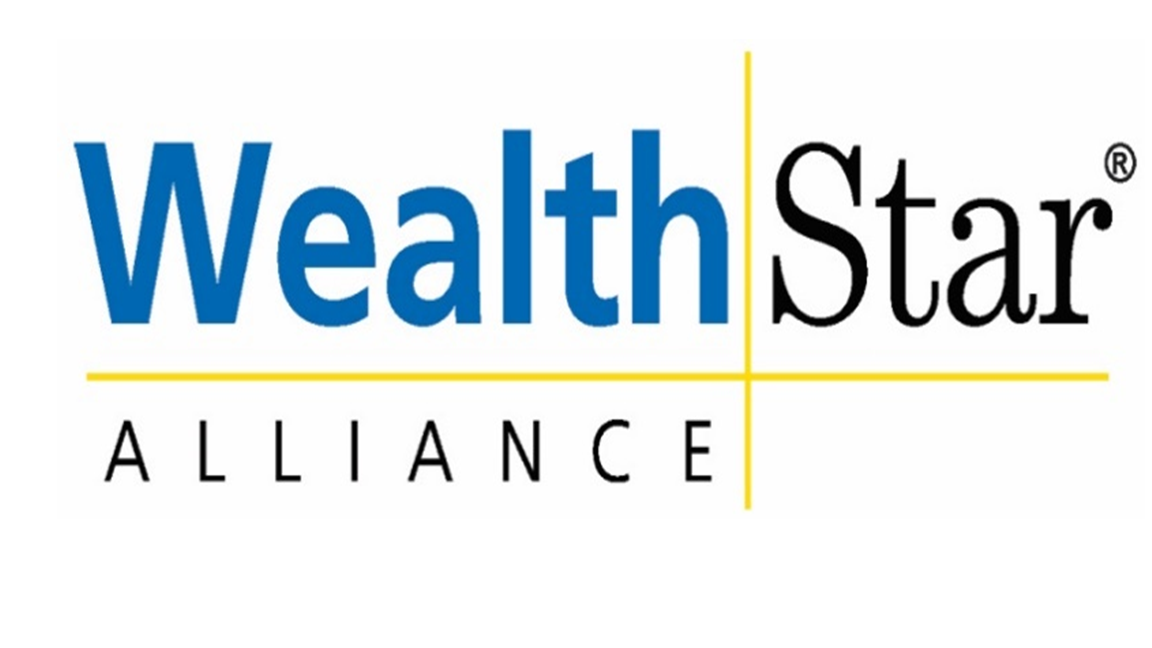 Rich Engebretson, Partner  
Cary Parker, Partner
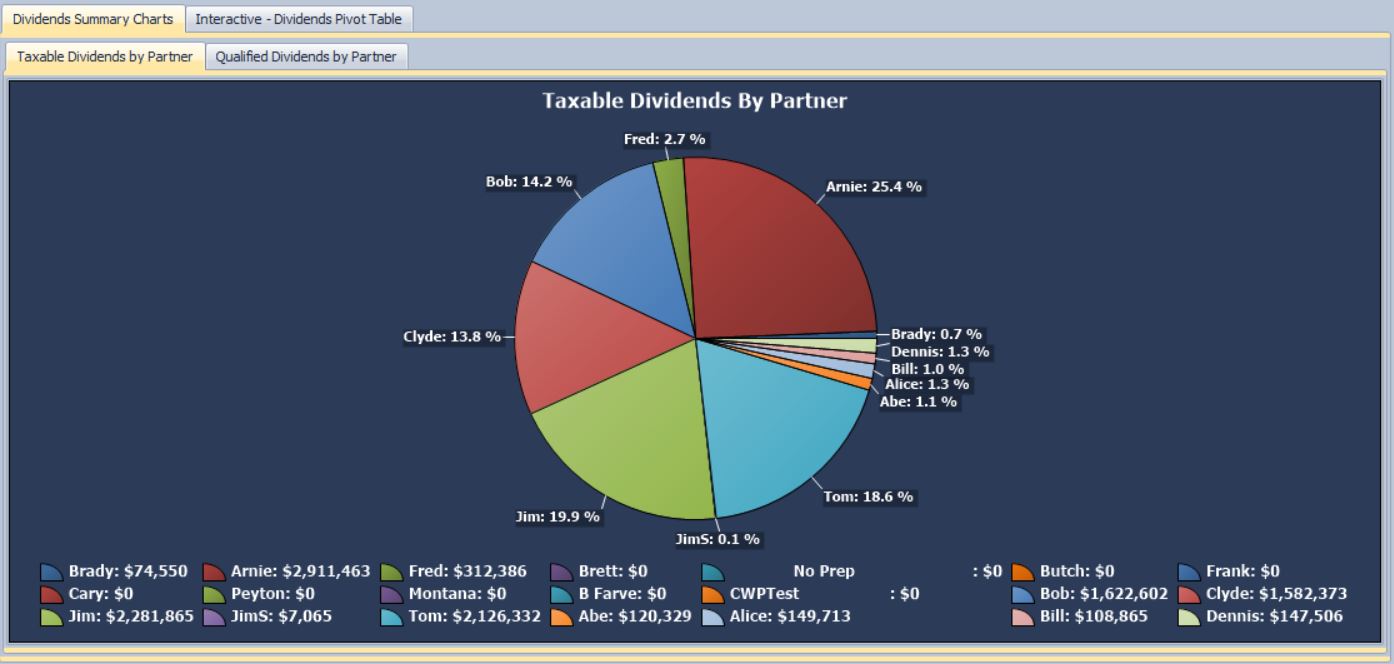 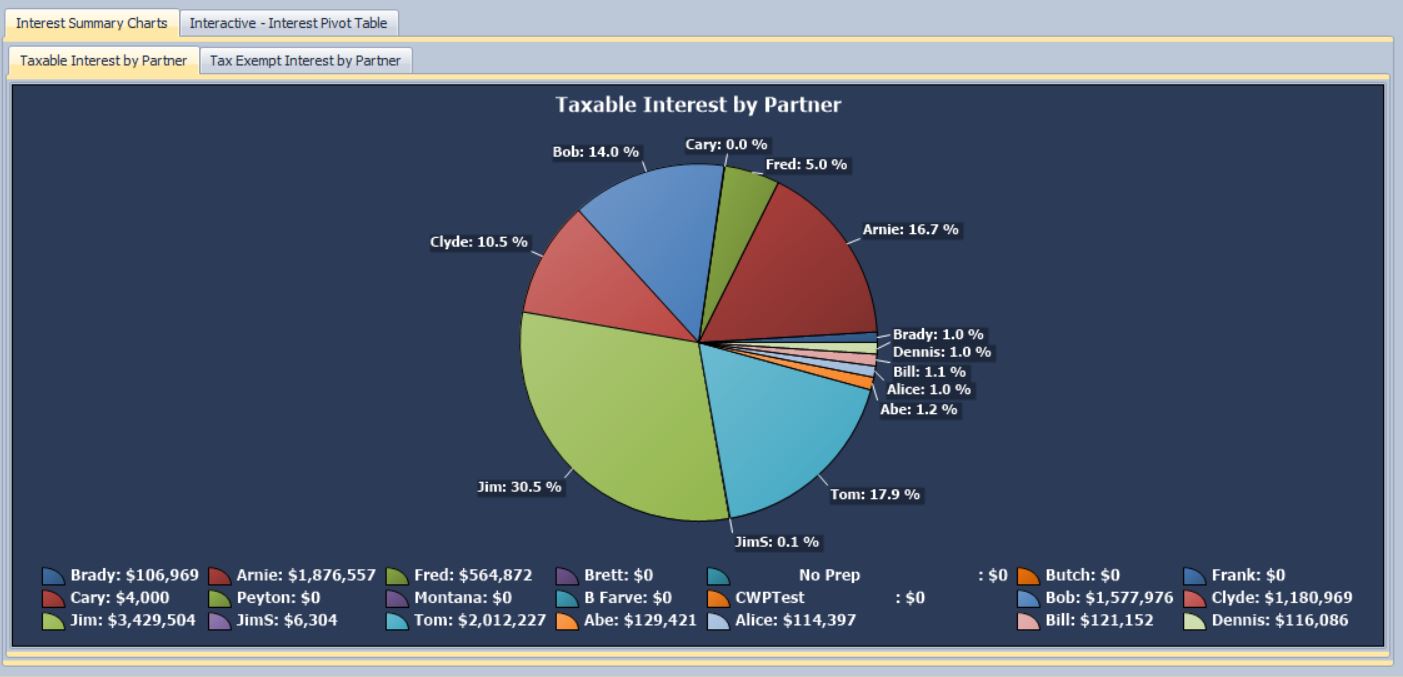